«Он рисует Родину..»(о художнике г. Чайковский Пермского края)
Выполнила: Баландина Марина Сергеевна 
                        МАОУ СОШ № 8,  8 «А» класс                                                                                                                                                                                               
                        Руководитель: Васильева С.В., 
                        учитель истории и обществознания
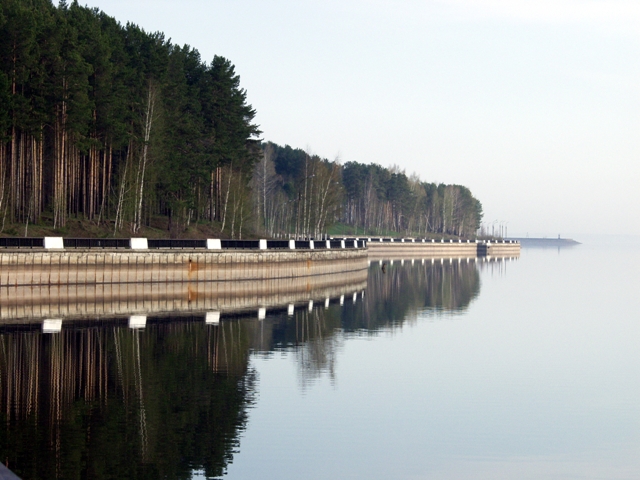 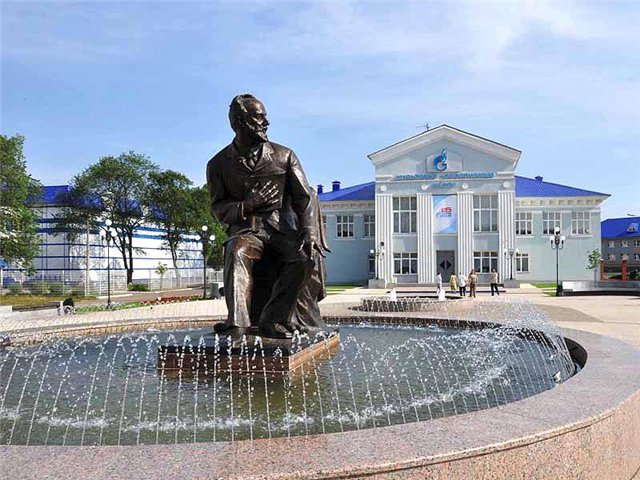 Этот город невозможно не рисовать!....
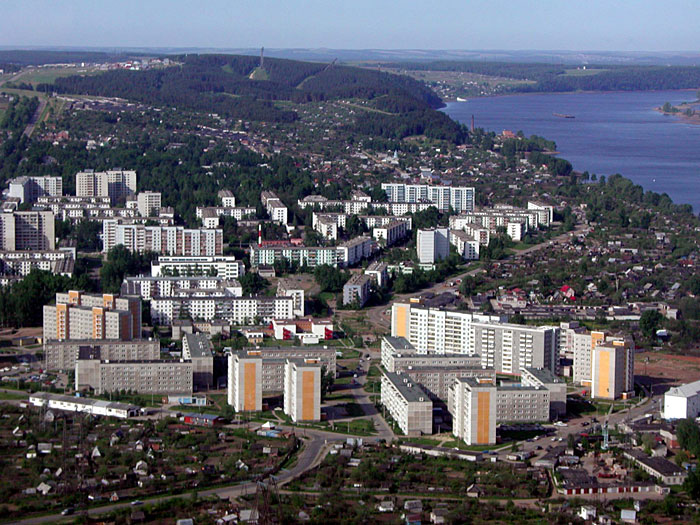 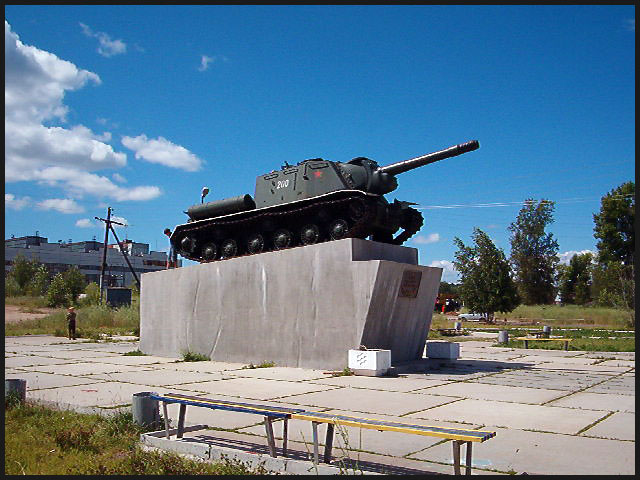 Матвеев Кронид Викторович
Родился 27 июля 1948г.
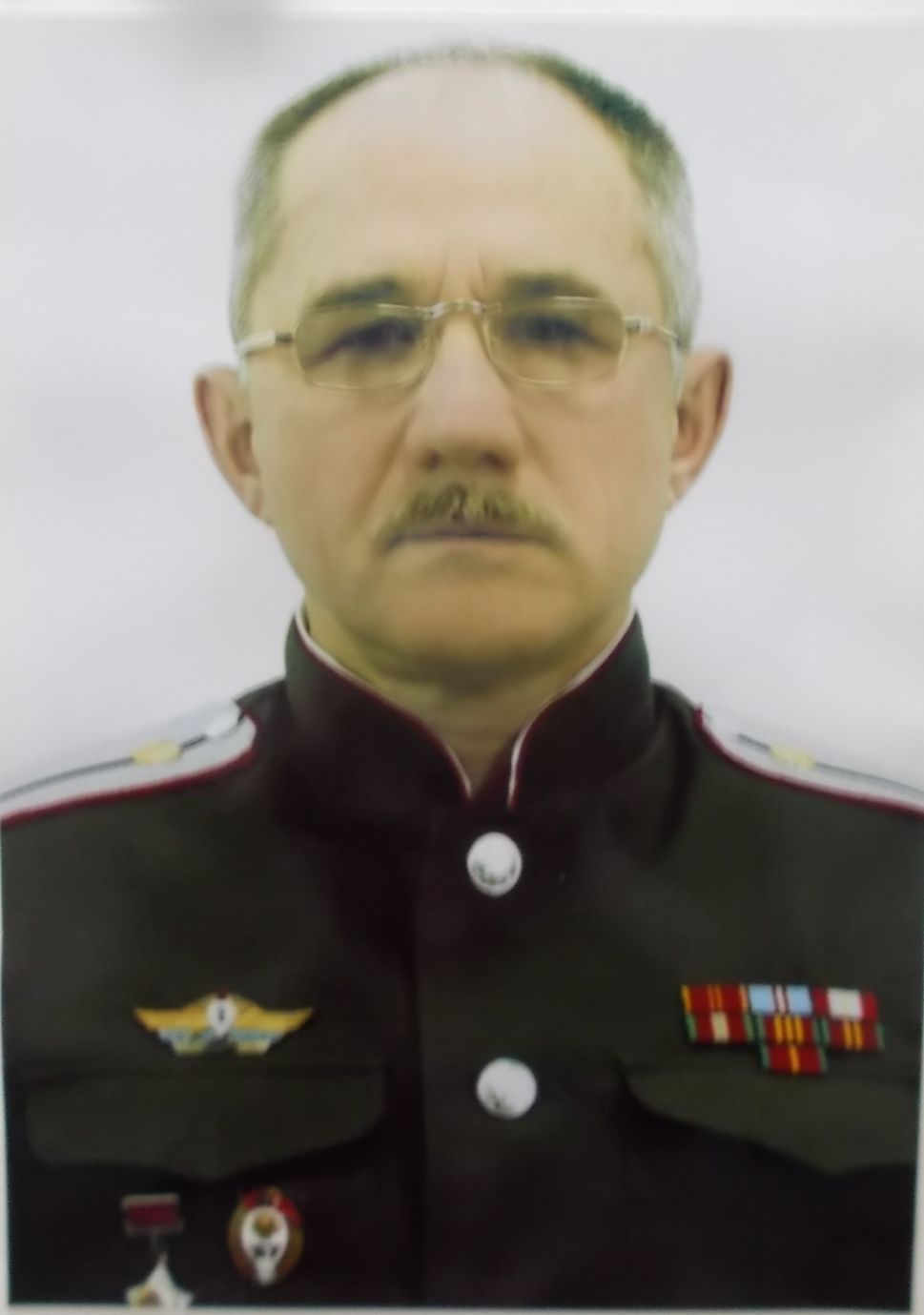 .
Кронид Викторович -  уникальная личность, так как за свою жизнь много лет посвятил военному делу, был учителем, а в данный момент занимается живописью, то есть это очень разносторонний человек. Подрастающему поколению города будет интересно и полезно познакомиться с творчеством своего земляка.
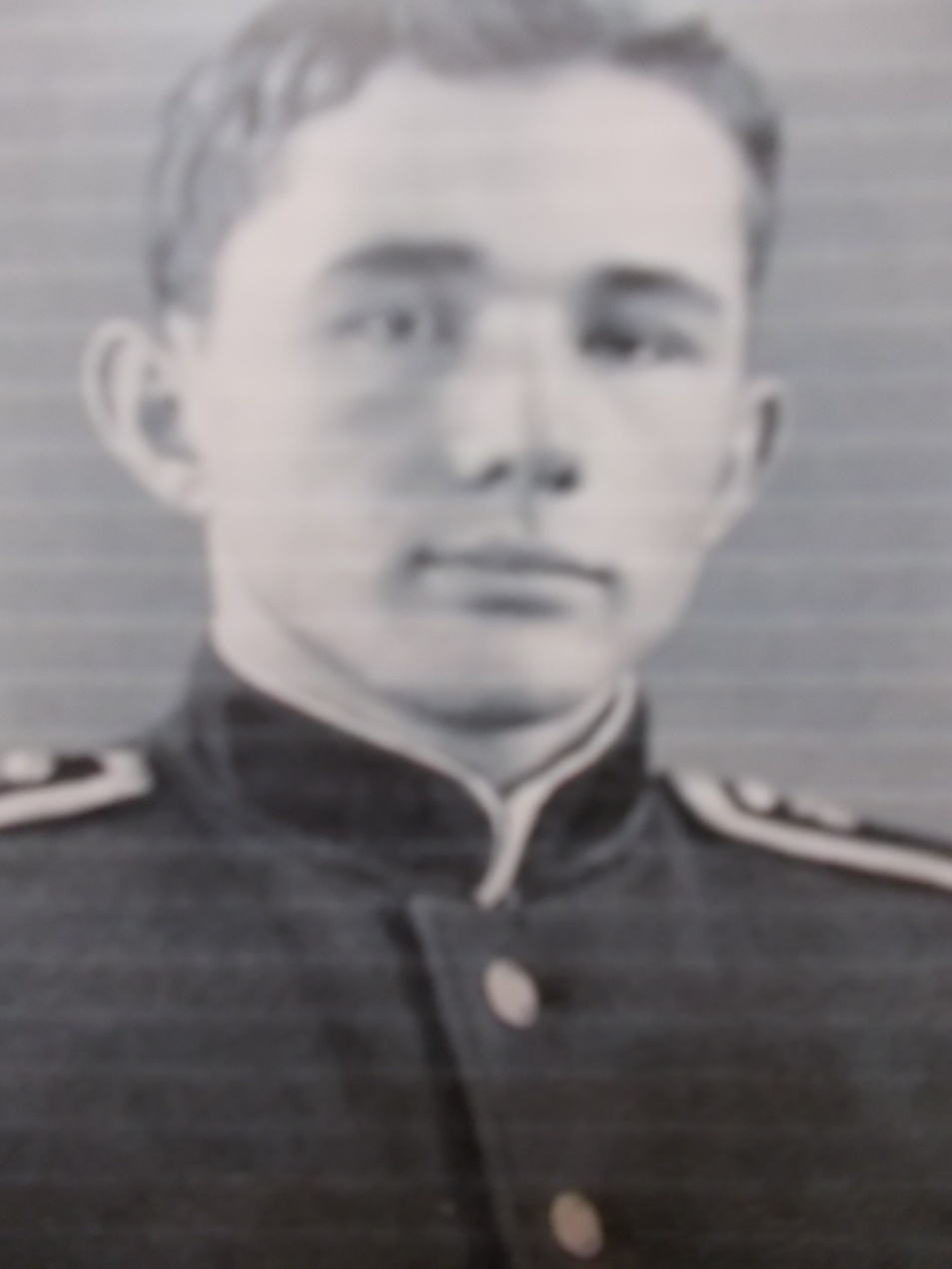 Жизнь интересного человека в фотографиях
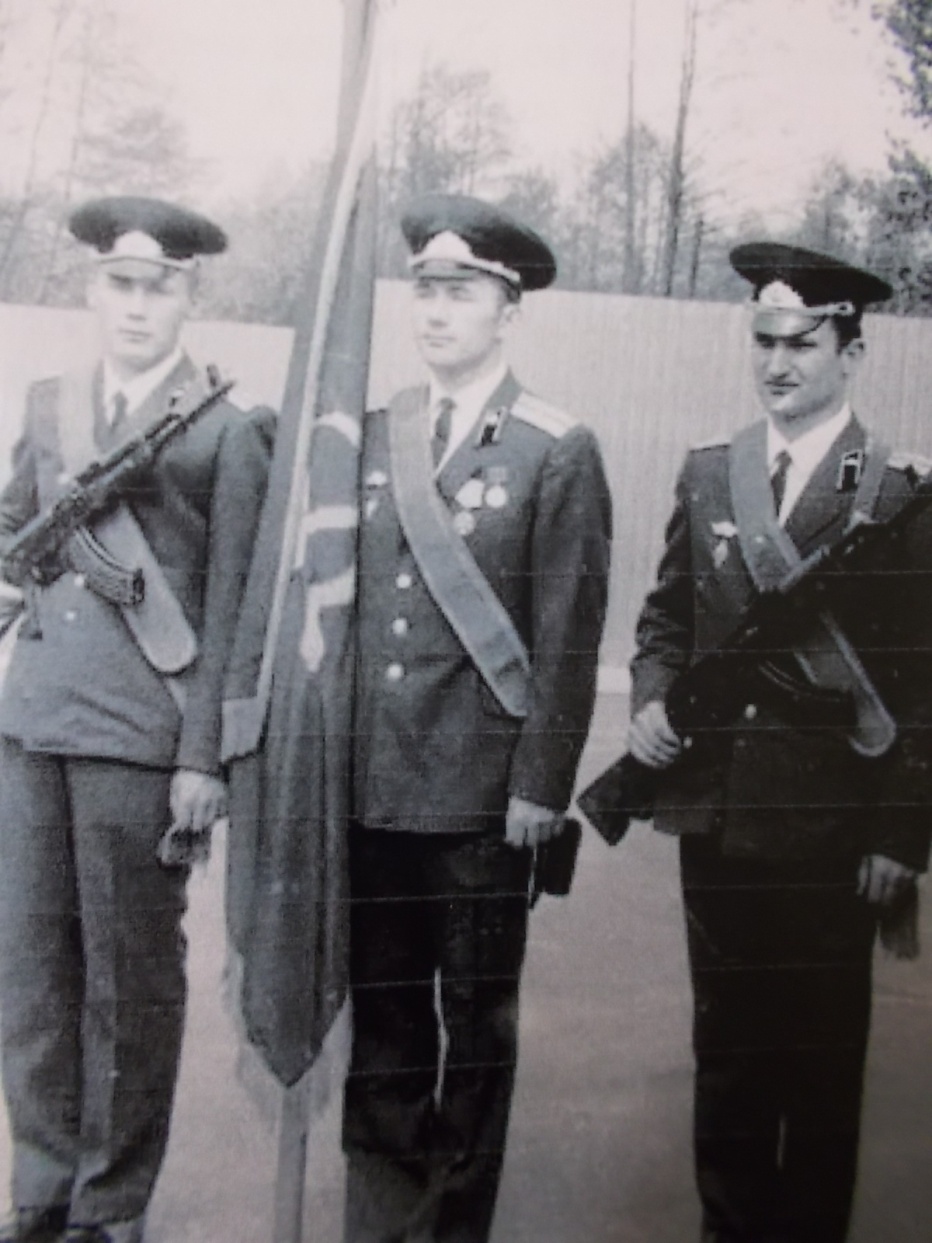 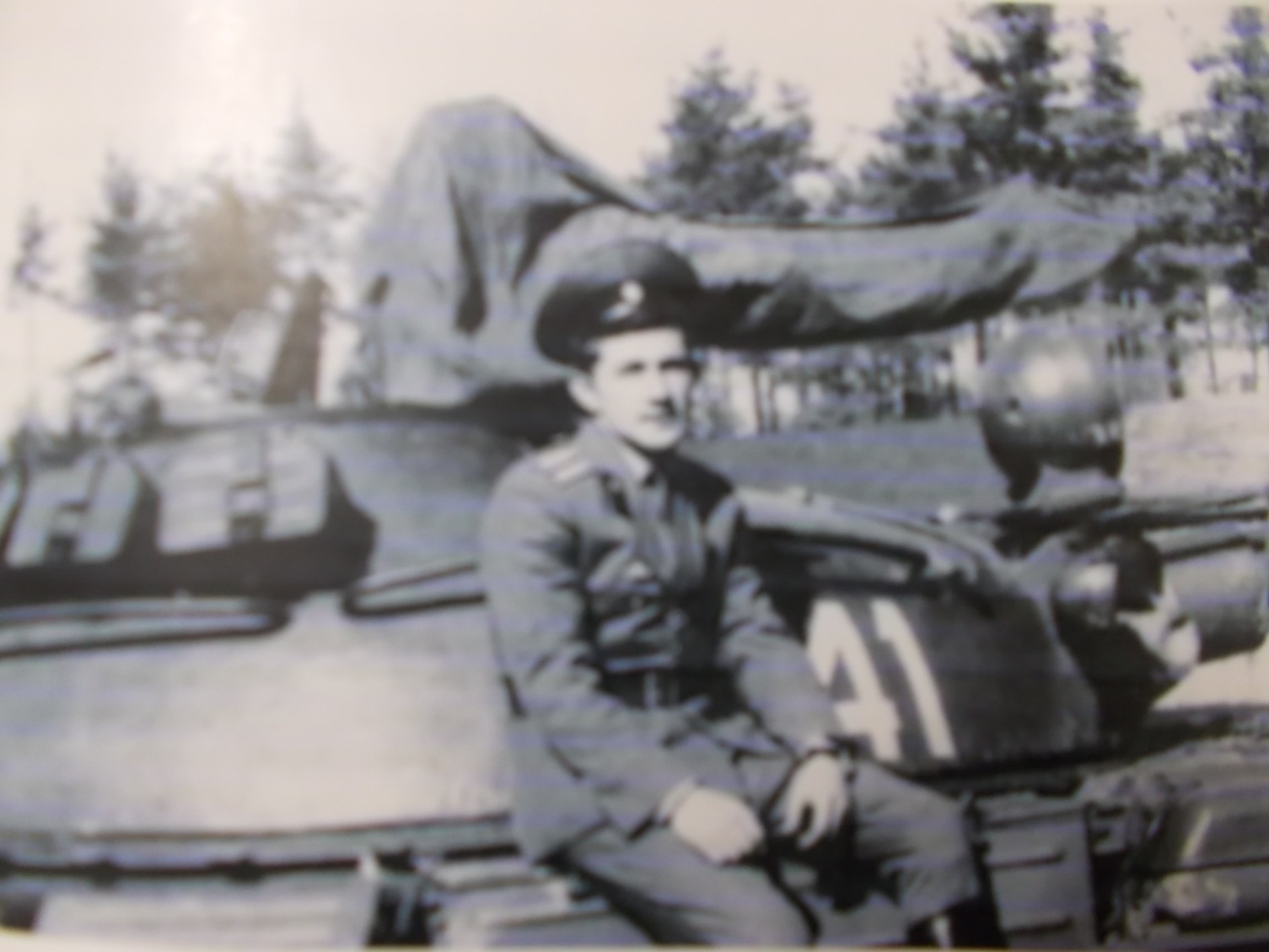 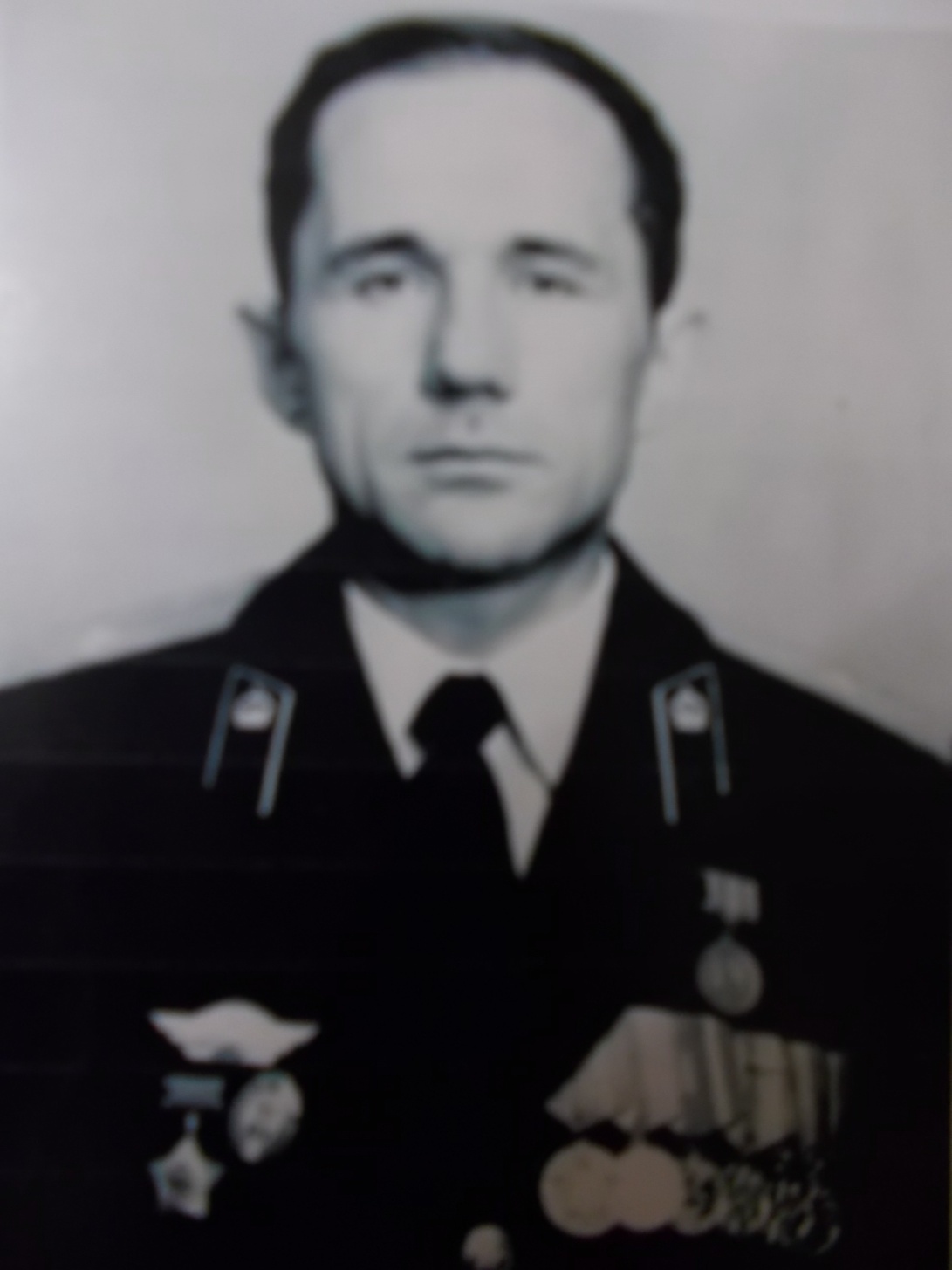 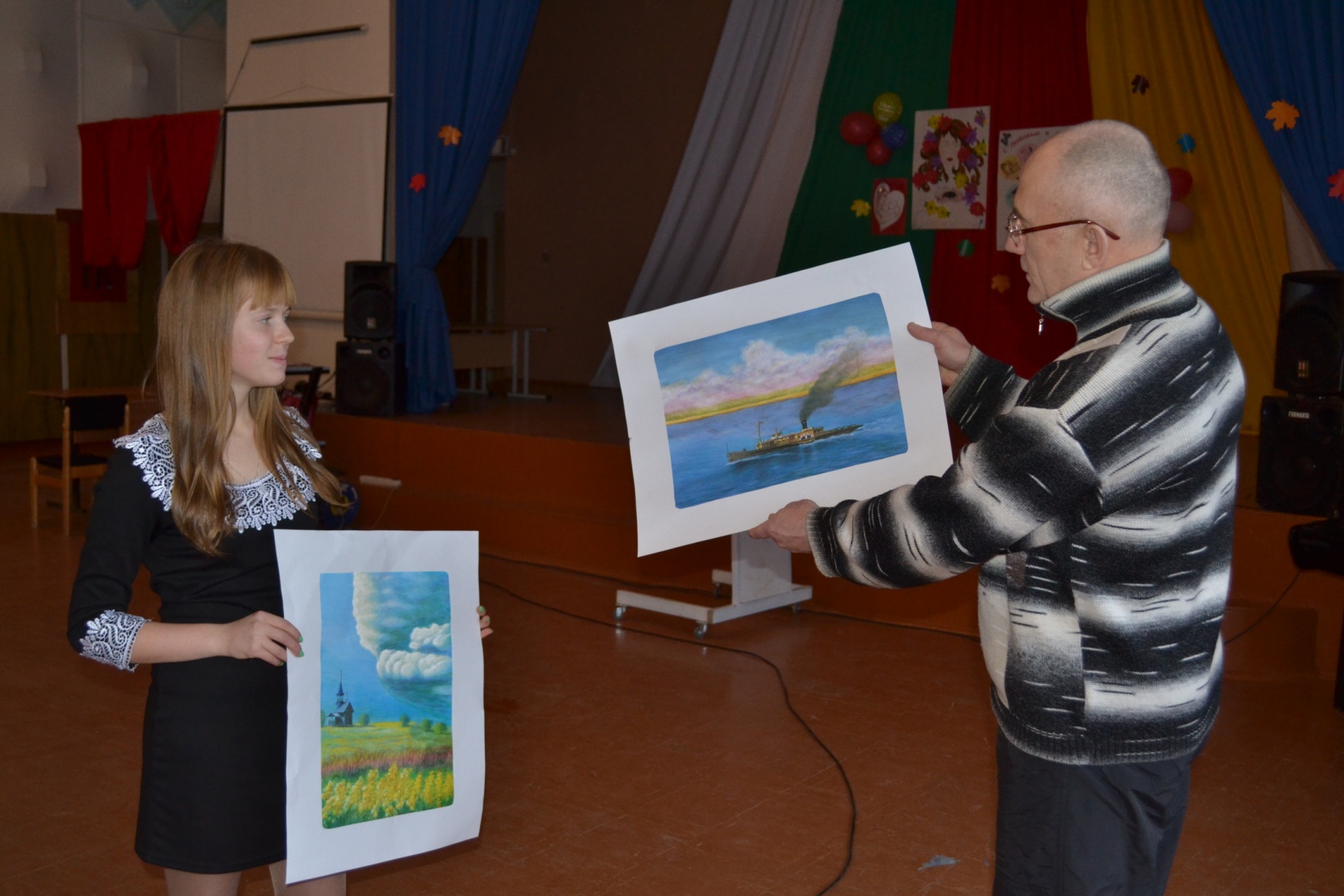 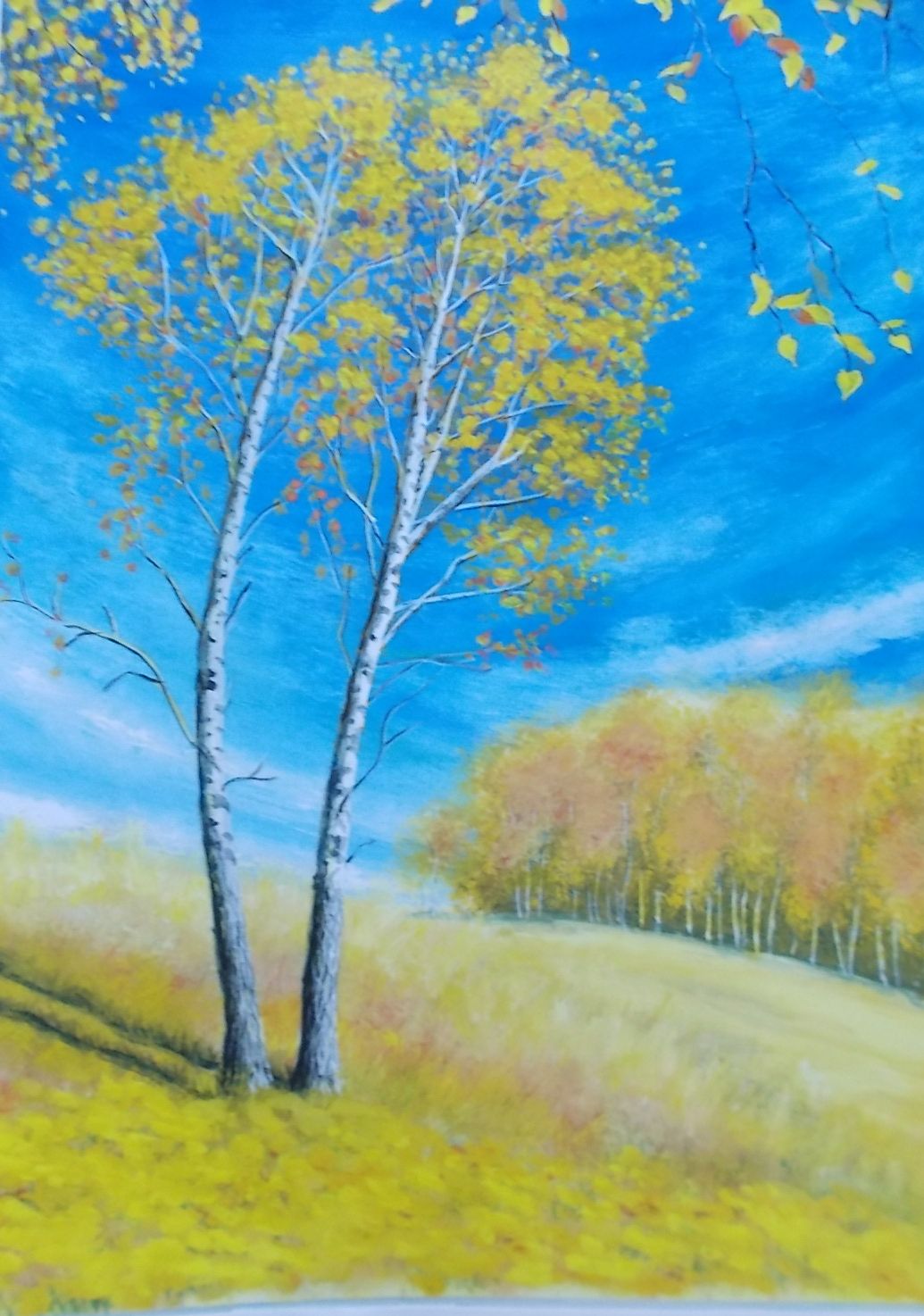 В сумрак ночи уводит тропинка.
Вот и кончилось бабье лето.
Одинокая стынет осинка,
Свой наряд потеряла где-то.
Нас к зиме привела дорожка,
Я опять на посту жду рассвета.
Опрокинулось небо лукошко,
И земля белым счастьем одета… 
                    Матвеев К.В.
«Казачий патруль»
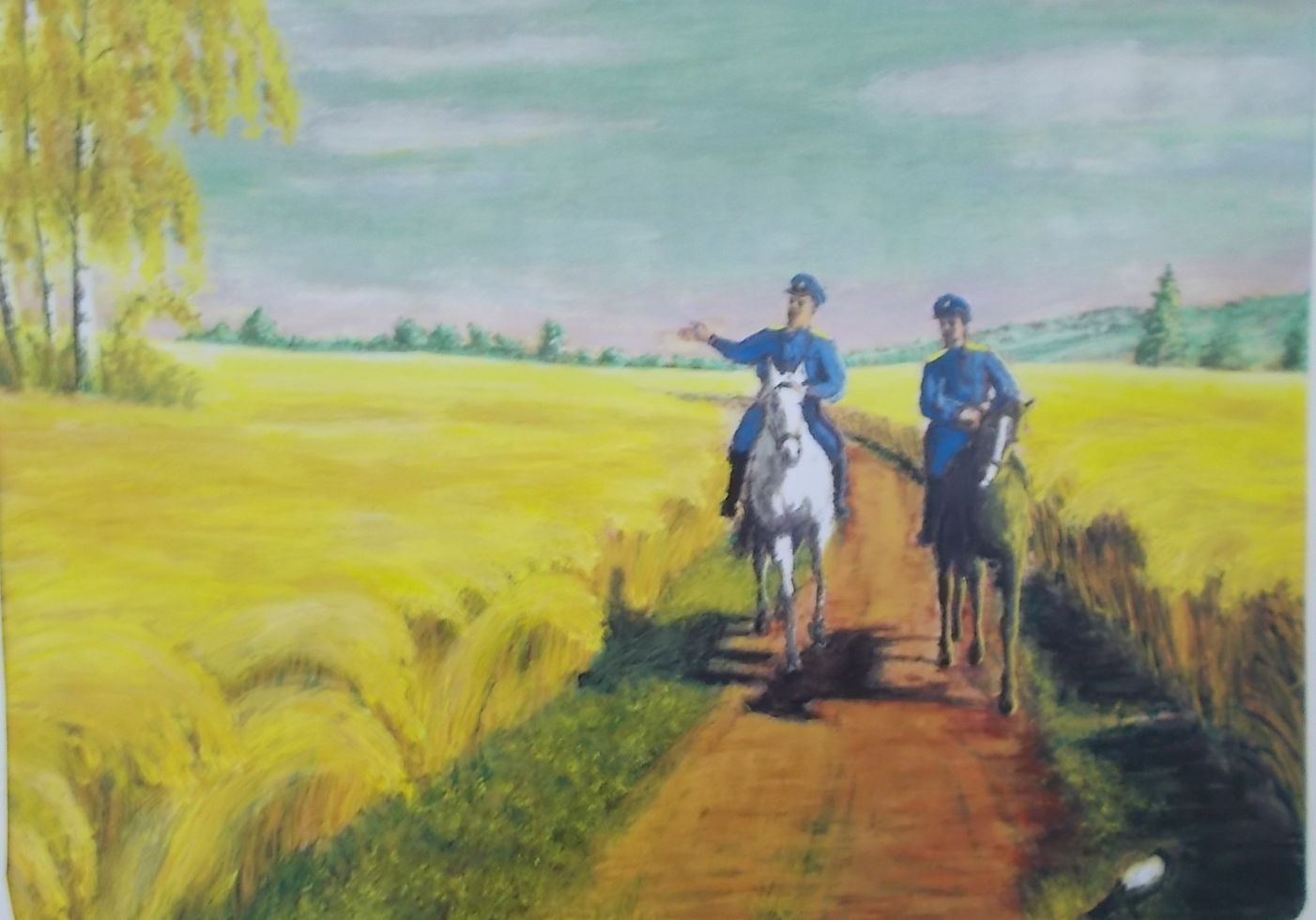 «Ох, и были же времена удалые, когда работало моё казачье общество…»
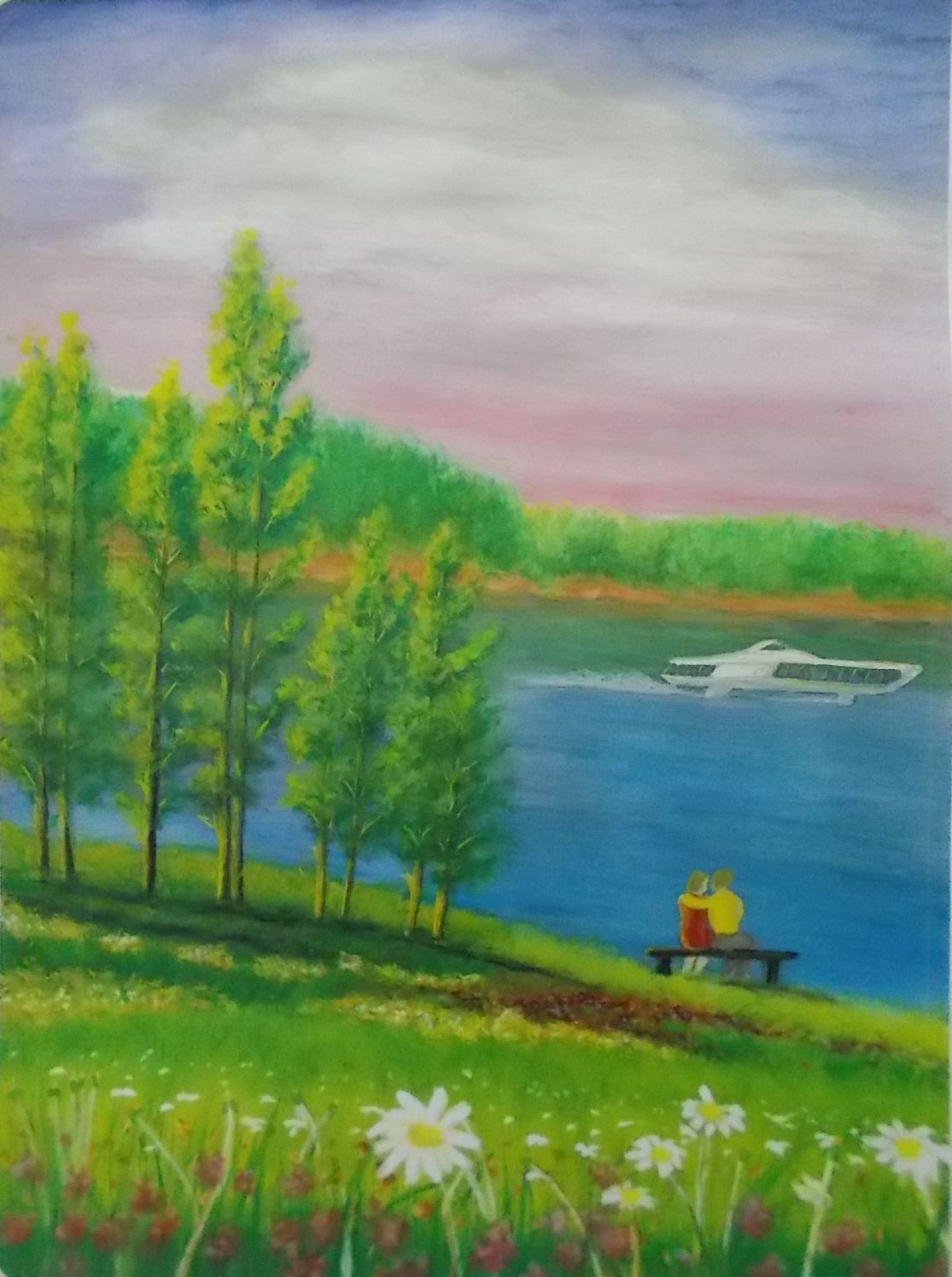 Мечта!
Ты мне снова приснилась,
Как хочу, чтобы было всё так:
Я приехал, и дверь мне открылась – 
«Здравствуй, милый, родной мой чудак».
Я хочу, чтобы всё это было,
Чтоб гуляли с тобой до зари, 
Мы б сидели одни в целом мире,
И лучились теплом фонари.
Я хочу … Но разлука глотает
Прямо с губ дорогие слова. 
А в глазах уж сомненье сверкает
Страшно мне, как живёшь ты одна.
Письма жаркие, бездумные строки
Не заменят тебя никогда.
Не тебе ль. Офицерские звёзды
Я готов подарить навсегда! 
Матвеев К.В.
«После дождя»
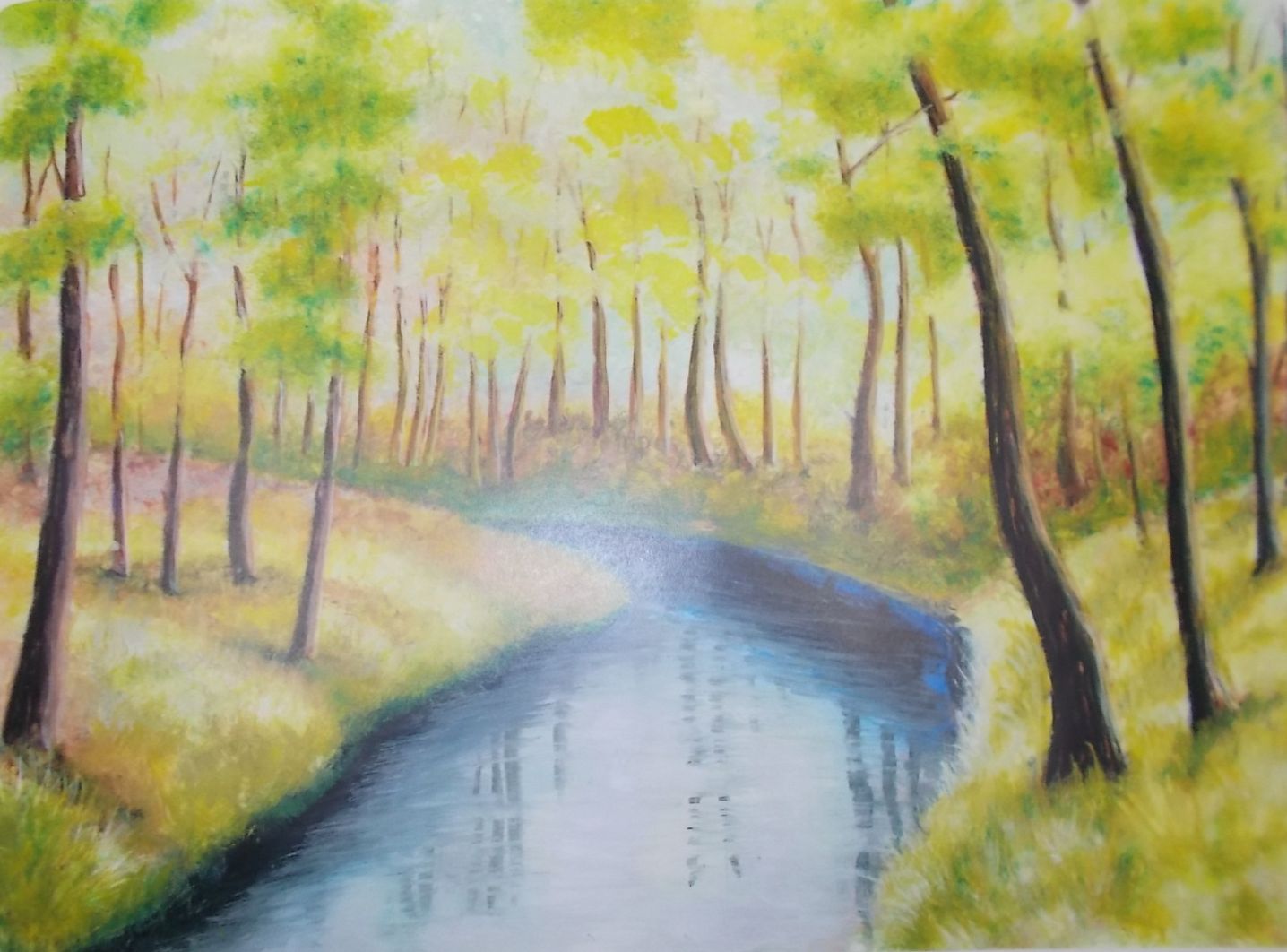 «Однажды весной отправился я на прогулку по лесу. Как вдруг набрёл на такое чудо природы…»
«Подарок дочери»
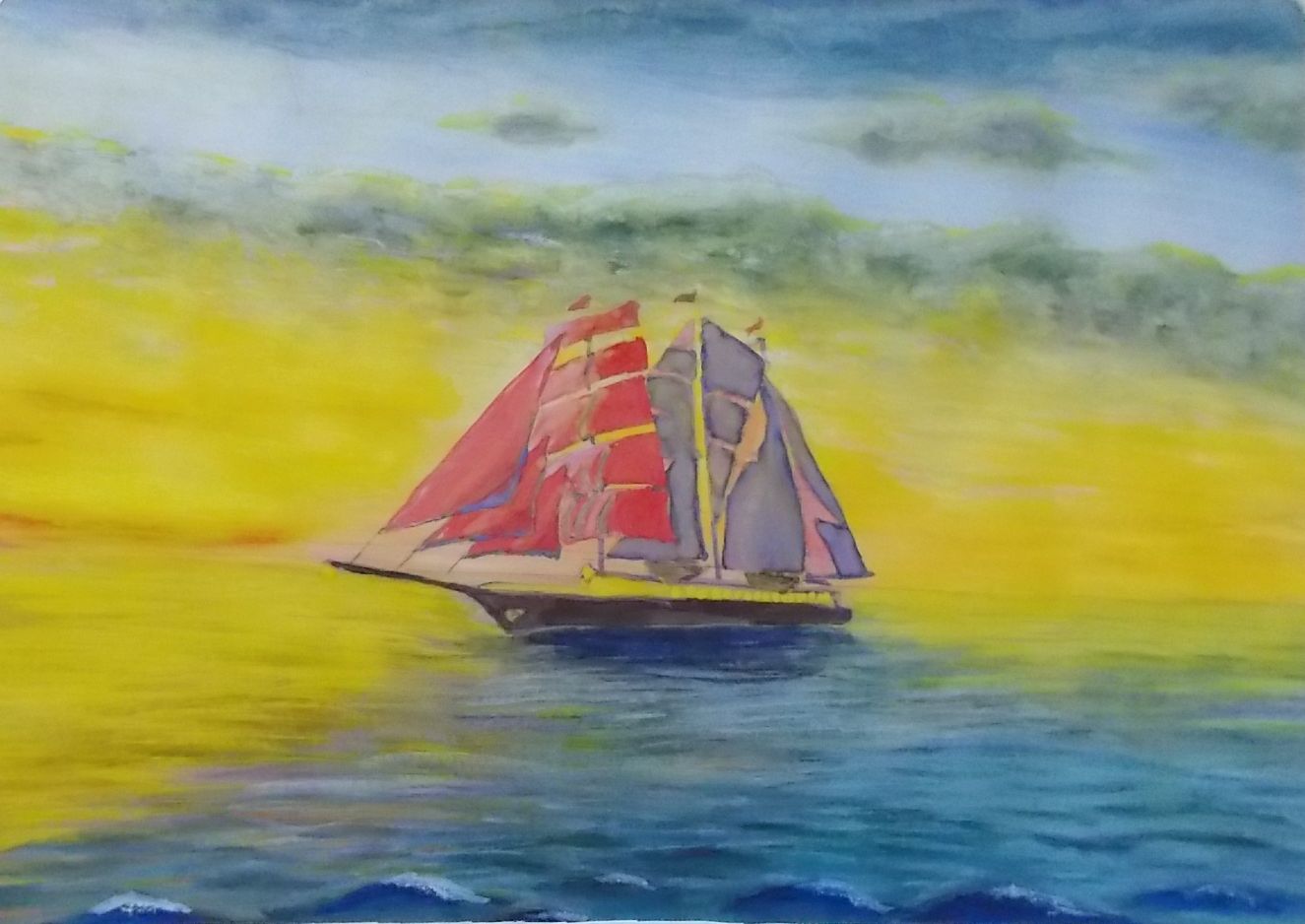 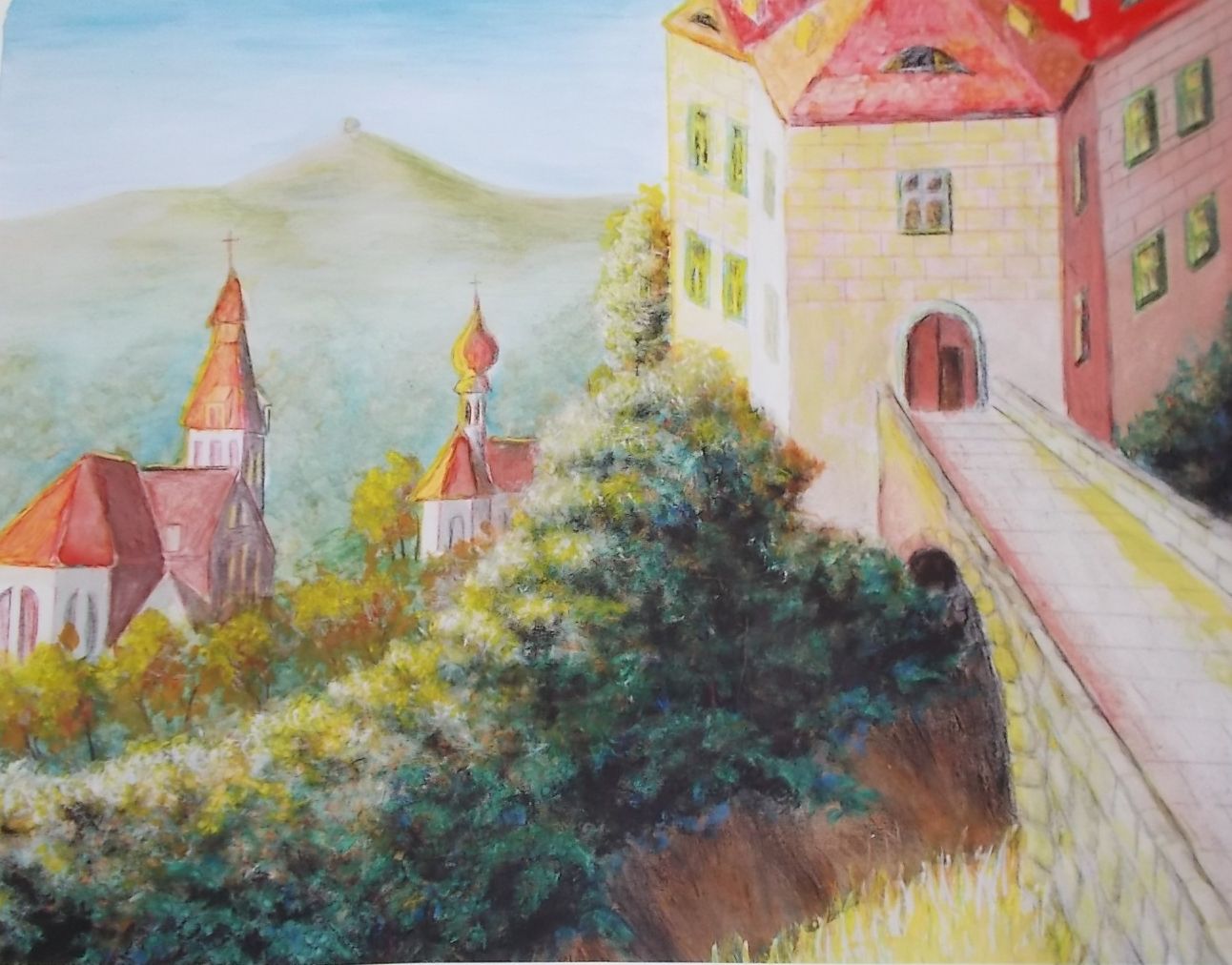 «Память о службе в Чехословакии» - Матвеев К.В.
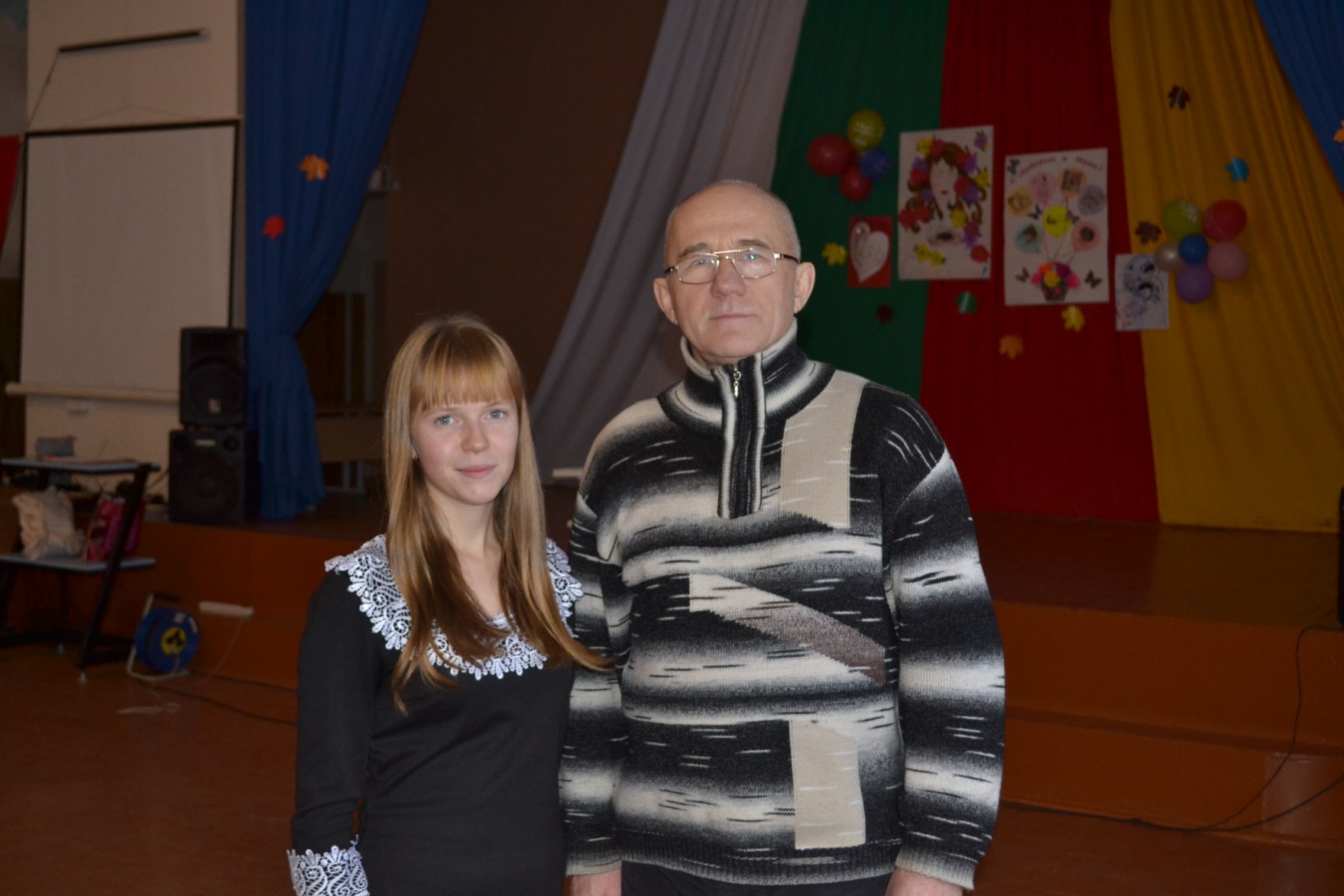